РОССИЙСКАЯ АРМИЯ
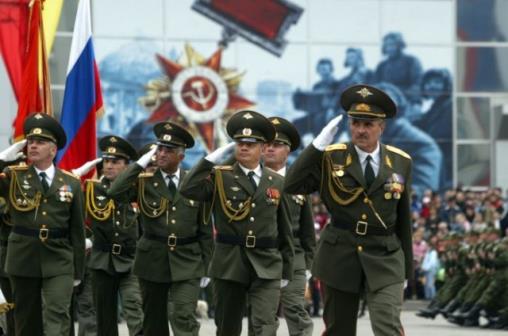 ВОЕННЫЕ ПРОФЕССИИ
НАША АРМИЯ

На горах высоких,
На степном просторе
Охраняет нашу Родину солдат.
Он взлетает в небо,
Он уходит в море,
Не страшны защитнику
Дождь и снегопад.
Шелестят берёзы,
Распевают птицы,
Подрастают дети
У родной страны.
Скоро я в дозоре
Встану на границе,
Чтобы только мирные
Снились людям сны.
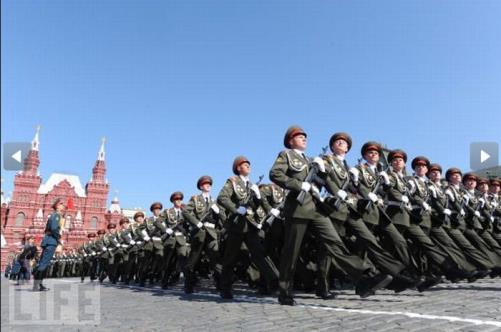 Он готов в огонь и бой,Защищая нас с тобой.Он в дозор идёт и в град,Не покинет пост …
(солдат)
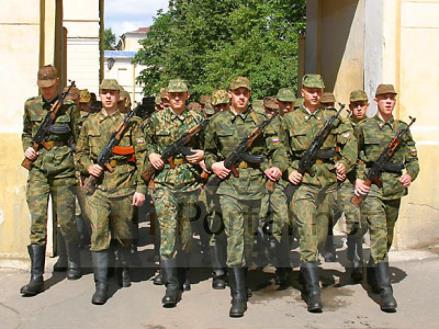 ФЛАГ СУХОПУТНЫХ ВОЙСК
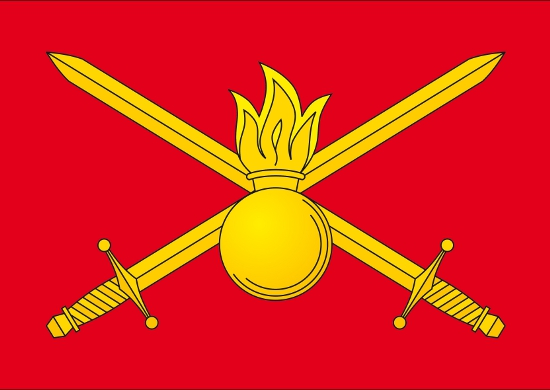 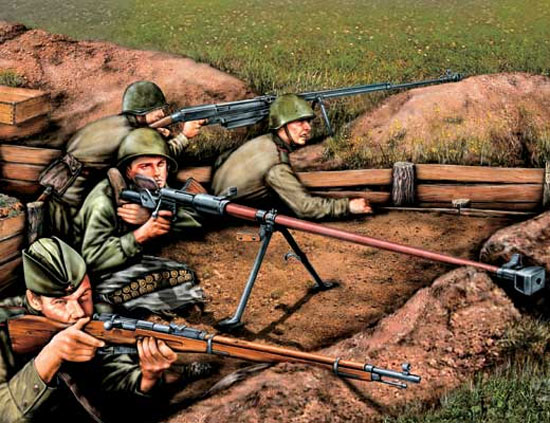 Можешь ты солдатом статьПлавать, ездить и летать,А в строю ходить охота -Ждет тебя, солдат, …
(Пехота)
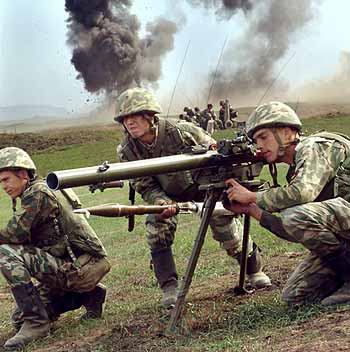 Был в начале он курсантом,В полк приехал лейтенантом,Он обучен воевать,Как его, скажи, назвать.
(Офицер)
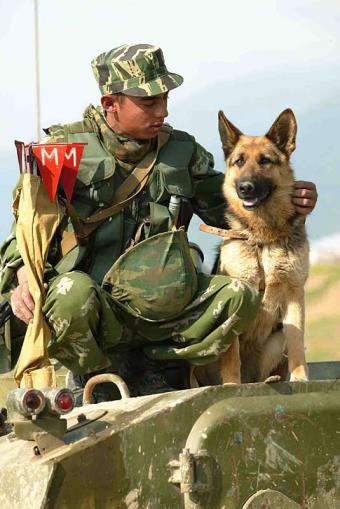 Охранять границу — важно!
Пограничника зовут.
С верным псом они отважно
Службу РОДИНЕ несут
Снова в бой машина мчится,Режут землю гусеницы,Та машина в поле чистомУправляется …(Танкистом)
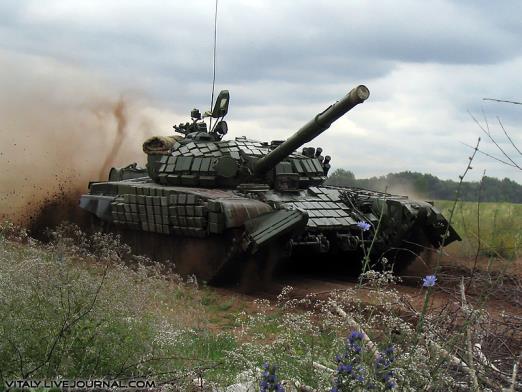 Спешит по вызову отряд,
Готовый разыскать снаряд
И на пшеничном поле,
И в транспорте, и в школе.
Боец отряда очень смел -
Три мины разрядить сумел. (Сапер)
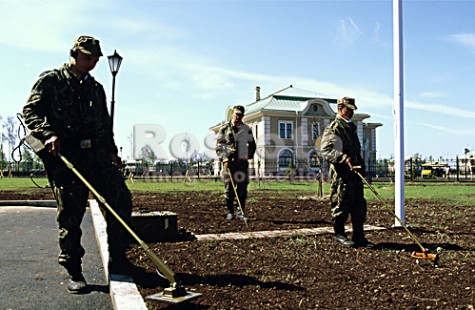 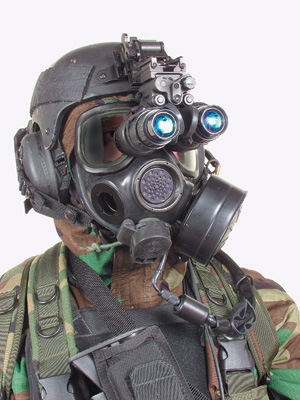 Он на войне как воздух нужен,
Когда пускают едкий газ.
И пусть ответ наш будет дружен:
Да это же...
(Противогаз.)
Из ограды ствол торчит,
Беспощадно он строчит.
Кто догадлив, тот поймет
То, что это...(Пулемет.)
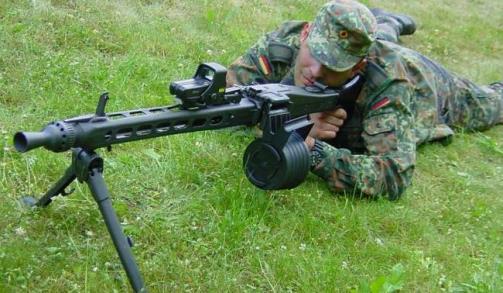 ВОЕННО-МОРСКОЙ ФЛАГ (Андреевский)
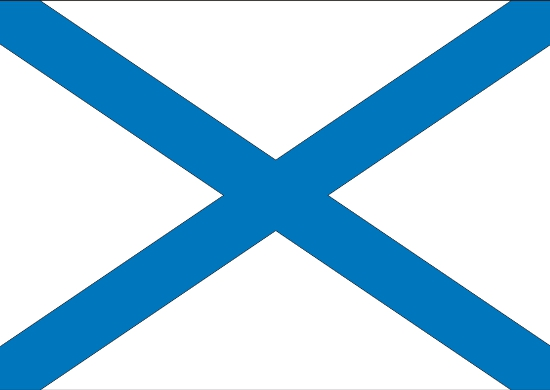 Ты, как рядовой в пехоте,Служишь рядовым в Морфлоте.Боцман приказал? СкорееЛезь по лесенке на рею.И не трусь, не вешай нос!Ты в тельняшке! Ты — 
(матрос)
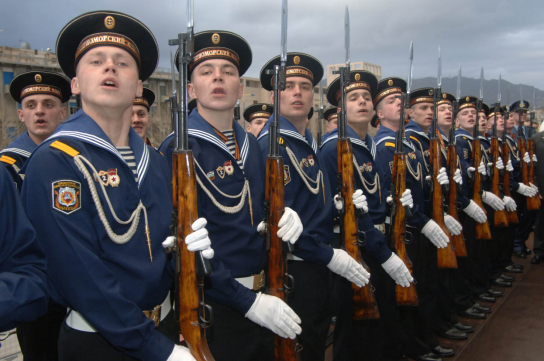 На голубых прозрачных озерах,На океанских солёных просторах — На всякой воде у российской землиВоенную службу несут корабли.
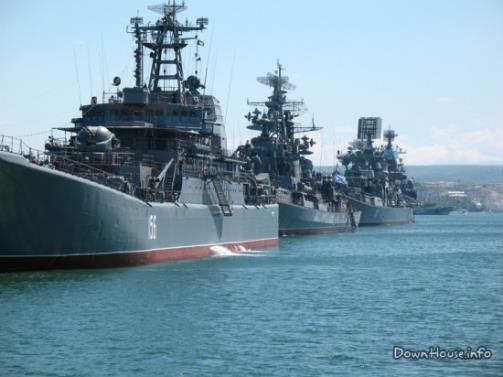 Под водою - дом стальной, В нём живёт люд боевой. Может плавать бронедом В тьме кромешной, подо льдом. Будоражит глубину -Бережёт свою страну. Бороздит пучины ходко По заданию ...
(подводная лодка)
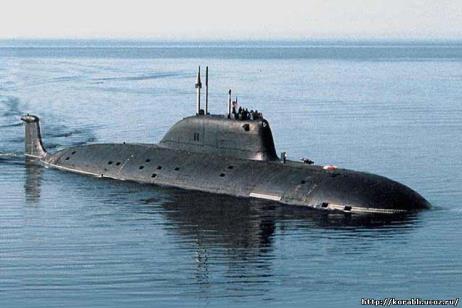 В этой форме темно-синей
Защищает он страну,
И в огромной субмарине
Опускается ко дну.
Охраняя океан,
Был в портах десятка стран. 
(Подводник)
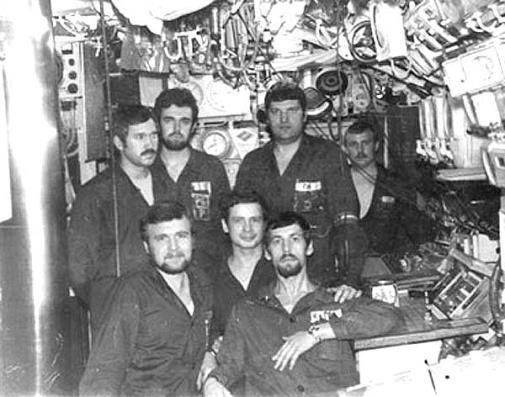 Он морской, но добрый волк,В синем море знает толк.Приводил во много странСвой корабль …
(капитан)
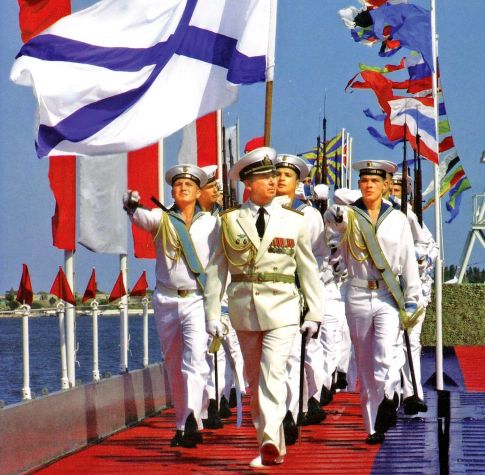 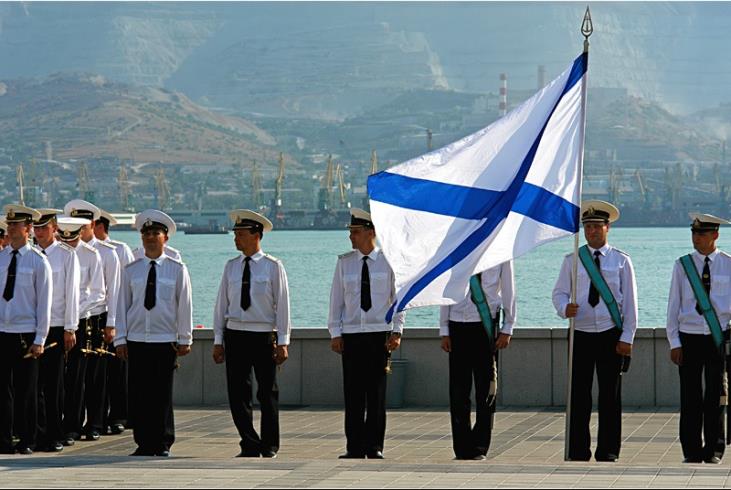 Когда нужны, то их бросают,
А не нужны — их поднимают.
Не угадать? Ну, это зря!
Даю отгадку... 
(Якоря.)
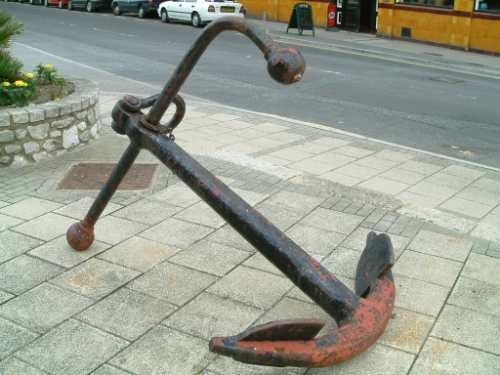 ФЛАГ ВОЕННО-ВОЗДУШНЫХ СИЛ
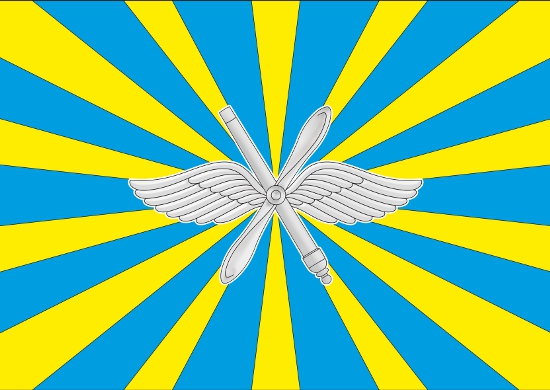 Он в безбрежном океане,
Туч касается крылом.
Развернется над лугами,
Отливает серебром.
(Самолет)
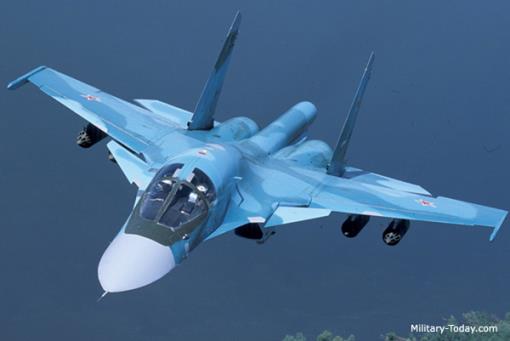 В небесах стальная птица –
Она быстрее звука мчится.
В кабине штурман и наводчик
Ведёт её военный … (лётчик).
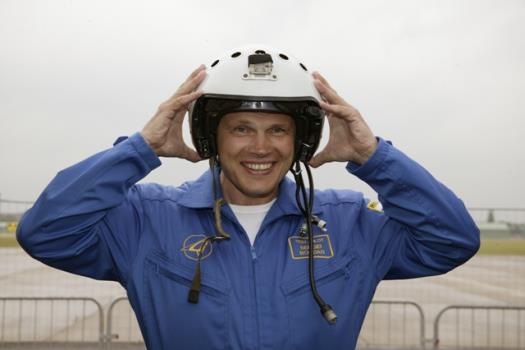 Крепкий прочный парашют
За спиной его раскрылся,
И за несколько минут
Он на землю опустился.
Он пройдет и лес, и брод,
Но противника найдет. 
(Десантник)
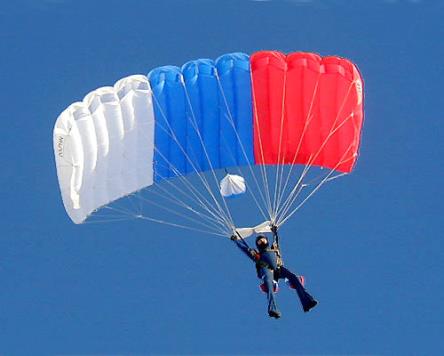 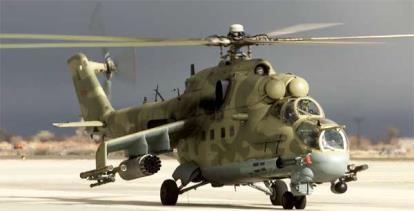 Летит над нами вертолёт,Внутри него сидит пилот,Исправно вертолёт ведёт, Чтоб был устойчивым полёт.У вертолёта нет крыла,Взамен него лишь два винта.Не только может он летать,Но даже в воздухе витать.Когда вдали он пролетает,То стрекозу напоминает.Когда же в поле он садится,Похож на сказочную птицу.
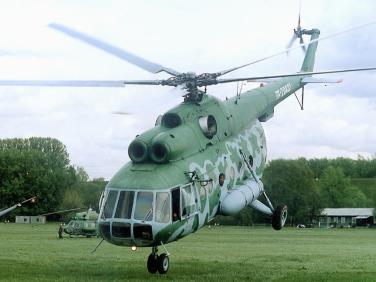 Воин российскийВ вечном дозореНа самолёте,На корабле.Он охраняетМирное море,Мирное небо,Мир на земле.
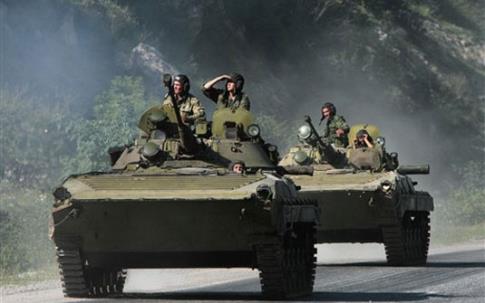 Об армии любимойЗнает стар и младИ ей, непобедимой,Сегодня каждый рад.Есть в армии солдаты, Танкисты, моряки,Все сильные ребята,Им не страшны враги!Стоят ракеты где-то,И на замке граница.И так чудесно это,Что нам спокойно спится!
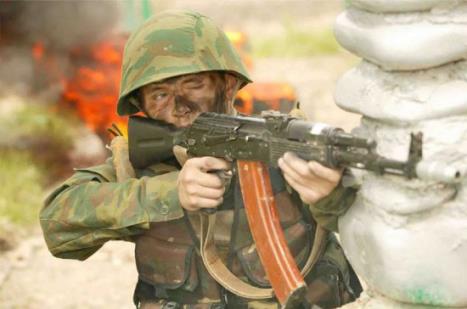 Составила:
Воспитатель ГБДОУ д/с № 72
комбинированного вида СПб
О.А.ЧЕБРИКОВА